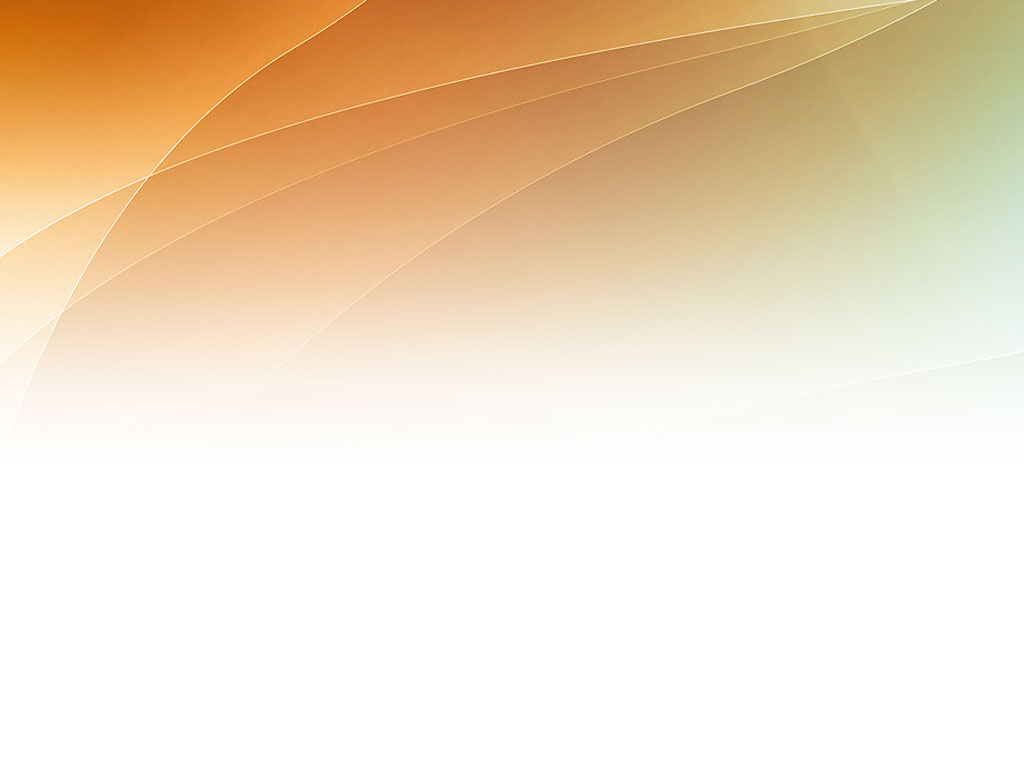 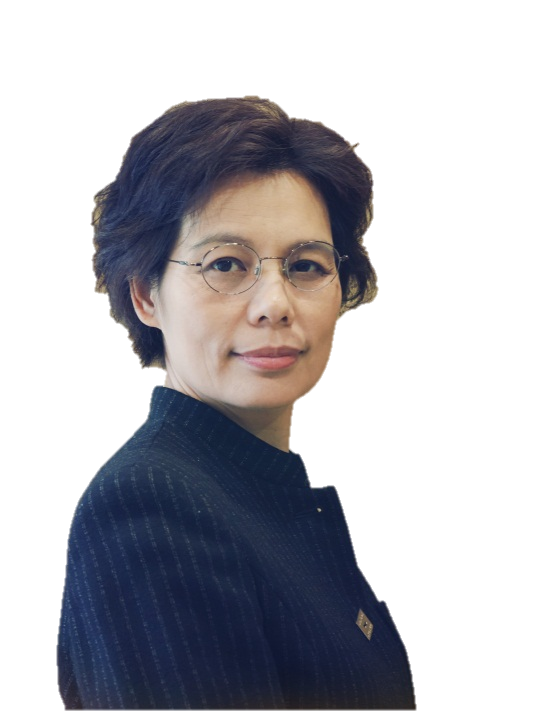 2015 China’s Macro Economic Situation and
Policy Expectation
Chief Economist of Guotai Junan Securities
Lin Caiyi
May 2015
Growth driver has changed, consumption has become the engine
Aggregate growth is slowing down, the structure carries out a continuous improvement.
Monetary policy has been steadily loosened, the management system of budget has been reformed
End of the era of investment-led growth
Macro-economy:
Policy Expectation:
The reform of investment and financing system
Marketization of factor price breaks the monopoly
The reforms of social security, household registration and land transfer system
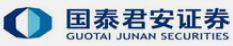 Domestic macroscopic view: 
Aggregate growth is slowing down
The growth of GDP is slowing down
Since the  fourth quarter of 2011, the effects of "four trillion" stimulus policy has subsided,  the economic growth rate has declined
Since the fourth quarter of  2011 the growth rate of the tertiary industry has been higher than that of the secondary industry
In 2012, the growth rate of the tertiary industry has exceeded that of the secondary industry
In 2013, the proportion of the tertiary industry has exceeded that of the manufacturing industry
In 2014, the added value of the tertiary industry accounts for 48.2 % of GDP
Primary industry growth
Secondary industry growth
Domestic macroscopic view: 
The structure carries out a continuous improvement
2011
2014
The tertiary industry accounts for half of the national economy
Energy consumption per unit of GDP falls by 4.8％
Domestic macroscopic view: 
The structure carries out a continuous improvement
With the changes in the industrial structure, energy consumption per unit of GDP keeps declining
Energy consumptionper unit of GDPdeclines
Generating capacity declines  synchronously with GDP
The coal consumption per ten thousand yuan GDP (ton)
Accumulative GDP YoY
Accumulative generating capacity YoY
Domestic macroscopic view: 
End of the era of investment-led growth
11
The service industry accounts for 12.6%
Capital construction accounts for 20.4%
The manufacturing industry accounts for 34.7%
The real estate market reaches an inflection point
Sales are falling
Real estate investment growth rate slows down
Real estate sales volume and development investment continue to decline
The decline of real estate market drags down the investment growth rate
Real estate sales
Real estate investment
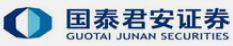 Domestic macroscopic view:
End of the era of investment-led growth
Capital construction accounts for 20.4%
The manufacturing industry accounts for 34.7%
The service industry accounts for 12.6%
The real estate market reaches an inflection point
Sales are falling
Real estate investment growth rate slows down
Real estate sales volume and development investment continue to decline
The decline of real estate market
drags down the investment growth rate
Accumulative investment in real estate YoY
Growth driver has changed consumption has become the engine
Demographic changes and
the tertiary industry booming result in a flourishing job market
In 2014 10.82 million urban dwellers have found employment, the annual goal of 10 million people is achievedinadvance
In 2014a survey of unemployment in 31major cities and townsacross the country
unemployment rate is 5.1%
Job market is booming
Rise in wages
The demand for job market exceeds the supply, the opening rate
continues to rise
Residents’ disposable personal income grows faster than GDP growth
The demand for labor market exceeds the supply
Per capita disposable income growth and the average monthly income of migrant workers
Growth rate of residents’ per capita disposable  income
Number of job seekers
Number  of  employees needed
Domestic macroscopic view:
Growth driver has changed consumption has become the engine
Consumption has replaced investment as the main engine of economic growth
Employment boom and residential income increases constitute a solid foundation for consumption growth
Demographic changes, the proportion of the population aged 40-50 rises and brings power to consumption
Government increases spending on people’s livelihood to reduce residents' precautionary savings and boost consumption
Consumption
Investment
In 2014 the rate of the stimulation of consumption on GDP growth
The proportion of the population aged 40-50 rises significantly
consumption
investment
Domestic macroscopic view:
The monetary policy has been steadily loosened
14
The financing cost for the real economy is still high
The weighted average interest rate  of General loan
The weighted average interest rate of Trust Industry
10 year bond yields
Cutting interest rates
Since Novemberthe central bank has cut interest ratesfor the second time, indicating the tendency to loosen monetary policy
Monetary policy enters the lowering RRR cycle
Increase of funds outstanding for foreign exchange and bi-directional volatility are no longer the major driving forces for basic money supply
Raising the floating upper limit of deposit and introducing the description of deposit insurance system interest rate liberalization is the key point of the next reform of the central bank
With the reversal of RMB appreciation trend, monetary policy enters the lowering RRR cycle, since February 2015 RRR has been lowered twice, sharper than market expectations
It remains to be seen whether the liquidity released by cutting interest rates can enter the real economy
Cutting interest rates and lowering the  reserve requirement ratio (RRR) simultaneously will be the basic trend of the future monetary policy
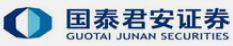 Domestic macroscopic view:
Positive fiscal policy is characterized by restructuring expenses
Positive fiscal policy is characterized by restructuring expenses
Increasing the investment in the construction of  social security housing
Increasing  the spending on people's livelihood in the context of budget reform
Stimulating consumption and promoting the development of related industries simultaneously
The proportions of Education, Health Care, Social Security in national fiscal expenditure are rising
Housing security expenditure
2007         2008       2009         2010         2 011         2012       2013   1st 10 months of 2014
2010               2011                     2012              2013  1st  10 months of 2014
Housing security expenditure (billion)
The percentages of the expenditures in education health care and social security
Policy expectation:
Reform of the budget management system
16
Power Constraint
Social Equality
Improving the budget management system
The reform of the tax system
Adjusting the financial relationship between the central and local governments
Full-caliber budget, promoting a more transparent government budget
Reducing the proportion of indirect taxes and increasing the proportion of direct taxes
The central authorities centralize powers; extend general transfer payments, reduce special transfer payments; issue local government bonds
Rights and responsibilities are clearly defined
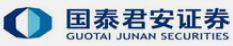 Policy expectation:
The reform of investment and financing system
17
Through the reform of investment and financing system, gradually lifting financial repression: opening up both internationally and domestically(breaks the monopoly)
Opening up to the world

RMB internationalization
The construction of  infrastructure

PPP model, asset securitization
Project revenue bonds
Capital Market

Registration System Reform
Domestic capital elements go abroad, foreign investors and financiers come in, the degree of capital market internationalizationis improved, the marketization of interest rates and exchange rate  is accelerated.

From the competitive industry in conformity with international standards to the further integration of financial system and the international market.
The transition of capital market supervision model will promote direct financing market and the business development of investment bank, release the vitality of capital market;

registration system is the system guarantee of financial products innovation;

shares, bonds, options, and other multi-level capital markets will enter a new period of development.
With the standardization of local debt financing mechanisms, local government financing platform will be stripped of government financing functions,  new means of financing future  construction of infrastructure shortfall  will be project revenue bonds, PPP model and asset securitization projects
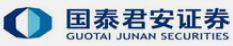 Policy expectation: 
State-owned enterprises take capital management as the core of their reform
18
The core of the SOE reform
Managing state-owned assets with the market approach
Since 2014 22 provinces have published the program of state-owned enterprises reform
Establishing companies run by state-owned capital
July 2014 four contents of State-owned Assets Supervision and Administration Commission (SASAC) pilot reform
           Six state-owned key enterprises enter the list of pilot reform
Restructuring qualified state-owned enterprises 
into state-owned capital investment company
The pilot of restructuring state-owned key enterprises into state-owned capital investment companies
The pilot of state-owned key enterprises developing the mixed ownership economy
By "mixed ownership" 
starting the privatization of state-owned enterprises
The pilot of the corporate boards of  SOE adopting the personnel selection of senior executives, performance appraisal and remuneration management authority
The pilot of sending  discipline inspection group to state-owned key enterprises
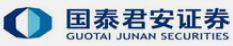 [Speaker Notes: 六大试点企业：国家开发投资公司、中粮集团、中国医药集团总公司、中国建筑材料集团有限公司、中国节能环保集团公司、新兴际华集团有限公司]
Policy expectation:
The marketization of factor price breaks the monopoly
19
The essential elements of the factor market reform:
Administrative power fades out of the distribution field of factors 
Terminating the dual pricing system of factor price
By means of SOE reform to achieve progressively "the country steps back while the people step forward"
Petroleum
Natural gas
Electric power
Transportation
Telecommunication
Breaking the monopoly, gradually realizing fair competition
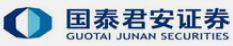 [Speaker Notes: 要素市场改革：
新电改方案已于2014年11月正式上报中央，方案的核心内容是确立电网企业新的盈利模式，不再以上网及销售电价差作为收入来源，而是按照政府核定的输配电价收取过网费。 按照上报的方案，未来发电计划、电价要放开，配电侧和售电侧的增量部分也要放开，允许社会和民间资本进入。
2014年11月26日国务院公布《国务院关于创新重点领域投融资机制鼓励社会投资的指导意见》，提出放宽市场准入，提出了进一步创新生态环保投资运营机制、鼓励社会资本投资运营农业和水利工程、推进市政基础设施投资运营市场化、改革完善交通投融资机制、鼓励社会资本加强能源设施投资、推进信息和民用空间基础设施投资主体多元化、鼓励社会资本加大社会事业投资力度等7个方面的重大措施]
Policy expectation: 
Social security system, household registration system and land transfer reform
20
Urbanization is the urbanization of population,so we must first solve the social security problem of farmers after they've gone into town, then the problem of property disposal after farmers have left the land
Social Security System Reform
Getting rid of the existing social security management system
①Impeding migration②endangering the fairness of system 
Two major drawbacks, achieving actuarial balance on the basis of national co-ordination
Land transfer system reform
Urbanization
Achieving "the separation of three rights"of ownership, contract authority and franchise

Introducing large - scale management in agriculture
The household registration system reform
No more distinction between "Agriculture accounts" and "non-agricultural accounts" 
Migrant workers and urban residents enjoy the same social welfare
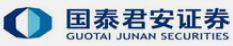 [Speaker Notes: 2014年7月31日，国务院《关于进一步推进户籍制度改革的意见》（以下简称《意见》）明确提出终结“农业户口”与“非农业户口”的区分。 “农”与“非农”都不存在了，“农转非”也终将逝去。
11月20日，中共中央办公厅、国务院办公厅印发《关于引导农村土地经营权有序流转发展农业适度规模经营的意见》（下称《意见》）。 文件提出，以经营规模适度为目标促进粮食增产与农民增收；以农户家庭经营为基础积极培育新型农业经营主体；以尊重农民意愿为前提引导土地规范有序流转；计划用5年左右时间基本完成土地承包经营权确权登记颁证工作。 《意见》提出，坚持农村土地集体所有，实现所有权、承包权、经营权“三权分置”，引导土地经营权有序流转。 加快培育新型农业经营主体，鼓励各地整合涉农资金建设连片高标准农田，并优先流向家庭农场、专业大户等规模经营农户。]
Policy Expectation:
Objectives of the reform
21
The final objective of this reform: to establish the basic framework for modern country
The Third Plenary Session of the Eleventh Central Committee
The Third Plenary Session of the Eighteenth Central Committee
Government-leading
Market-leading
Prophase
Anaphase
Low quality high-speed
Low quality low-speed
High quality high-speed
A country under the rule of law
Culturally diverse
Reform
Market Economy
Chinese model 1.0
Chinese model 2.0
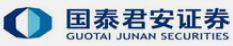 The risks that macro economy are likely to encounter in 2015
22
Domestic dimension:
International dimension:
Credit risk detonated by market clearing
Dollar asset strength causes liquidity fluctuation
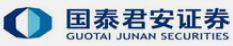 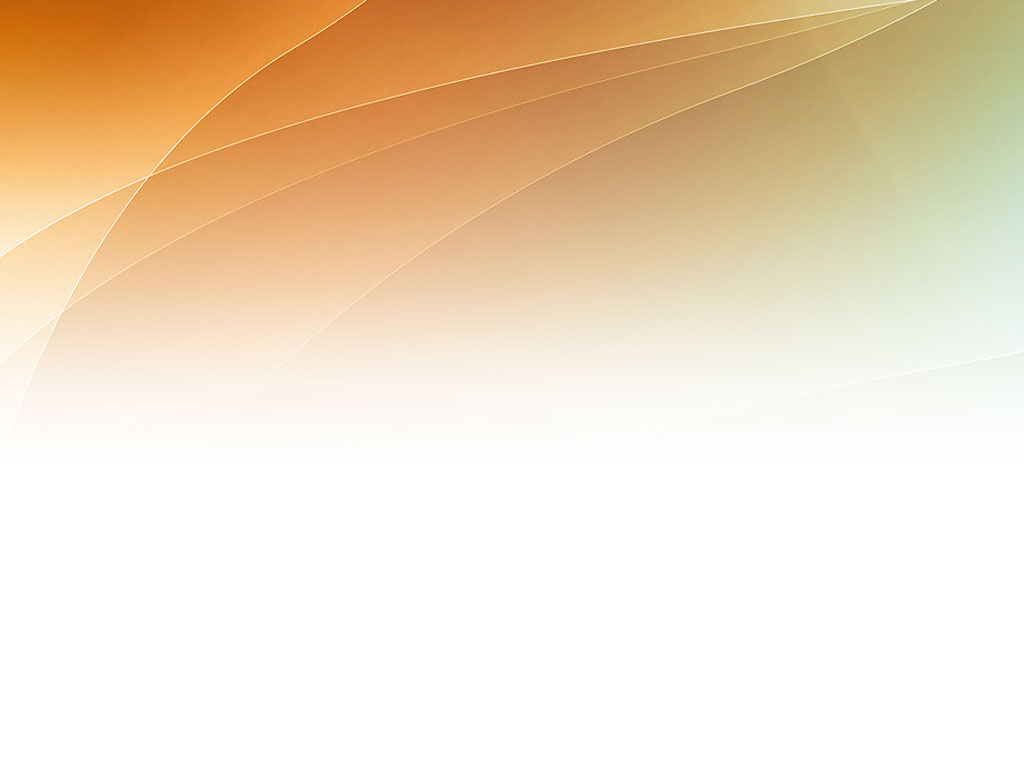 Thanks for your attention!
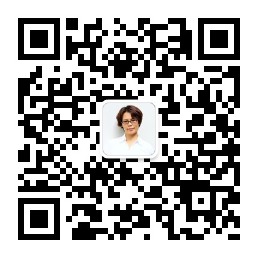 Sina blog: Lin caiyi
Sina blog: @lincaiyi
E-mail: lincaiyi@gtjas.com

WeChat Official Account：GTJAlincaiyi